MORPC and
Franklin University
are excited to offer MORPC member’s employees the following discounts!
Contact Partners@franklin.edu for more information:
MORPC
 Benefit Offerings:
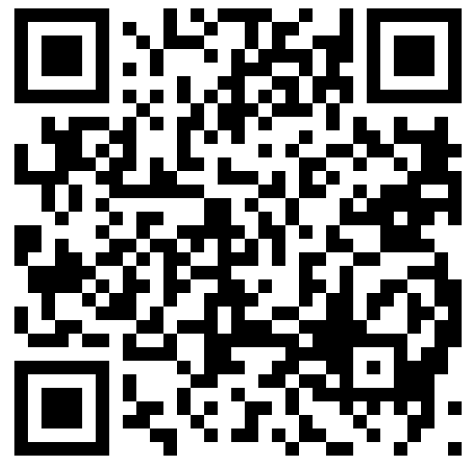 Undergraduate: 20% Tuition Discount

Graduate: 20% Tuition Discount

Doctoral: 10% Tuition Discount

Free Textbooks
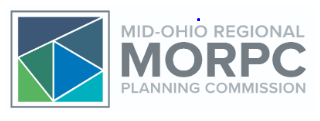 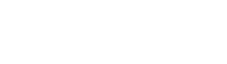 www.franklin.edu/morpc